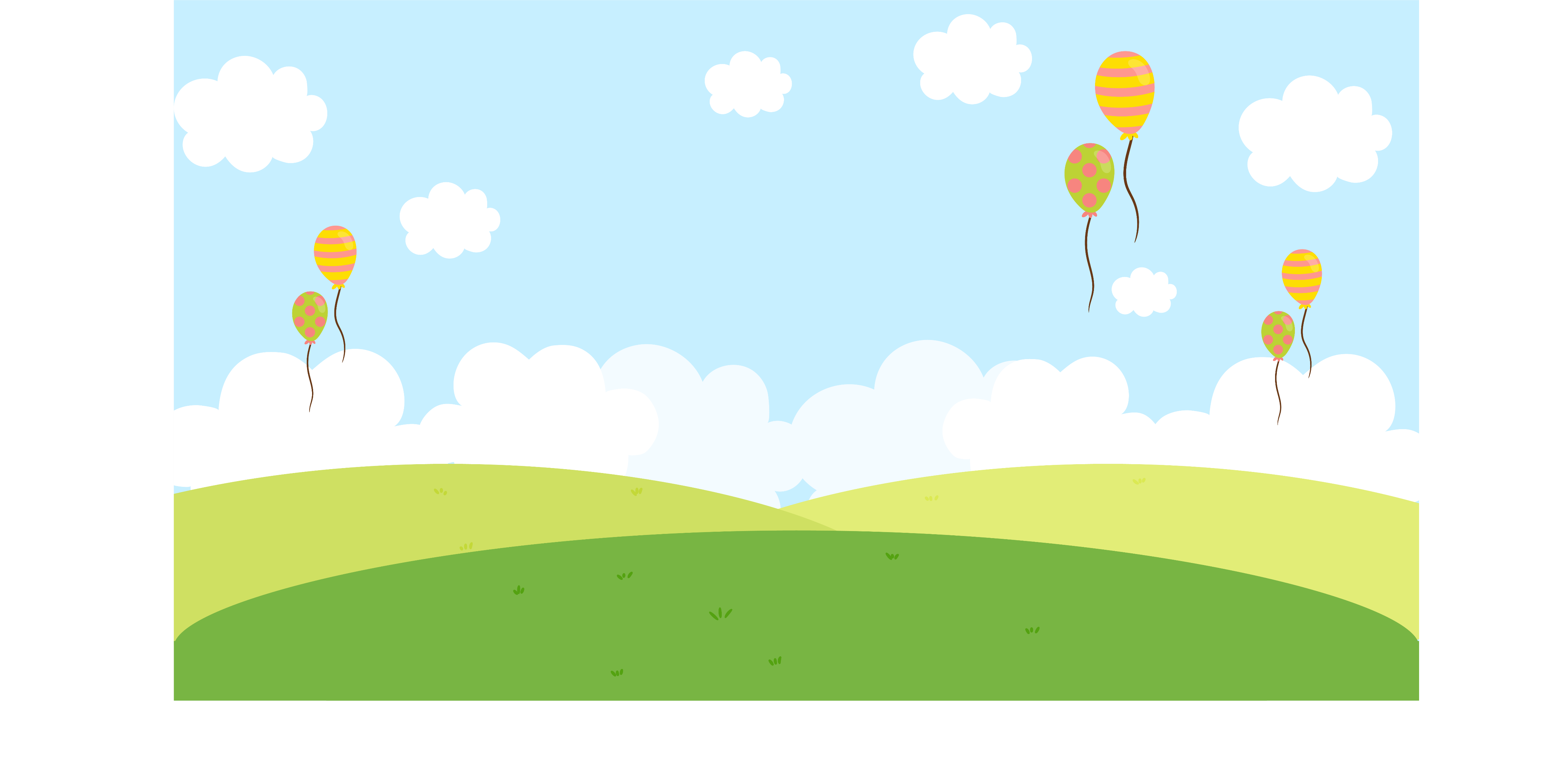 TRƯỜNG TIỂU HỌC ÁI MỘ A
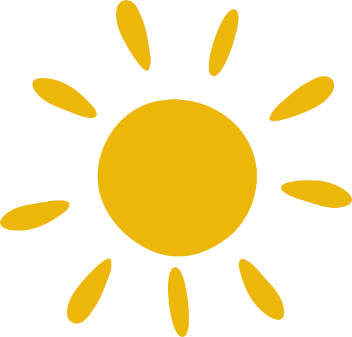 BÀI GIẢNG ĐIỆN TỬ LỚP 3
TOÁN
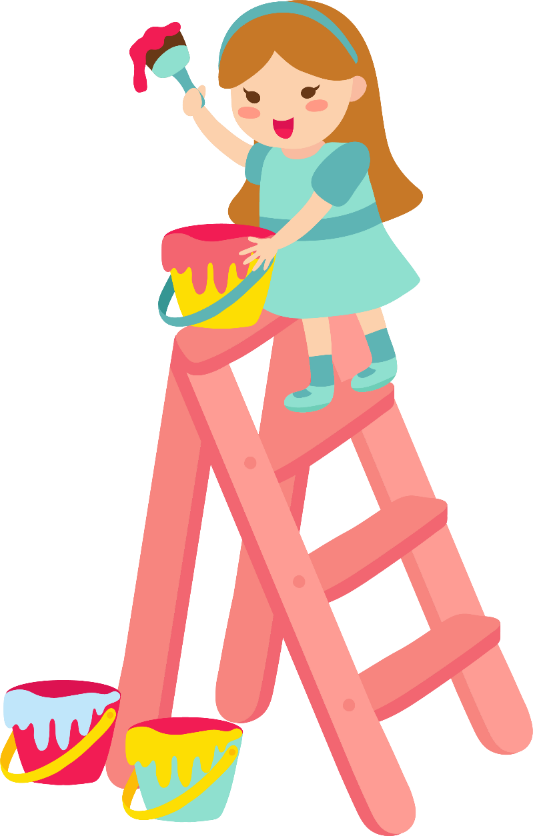 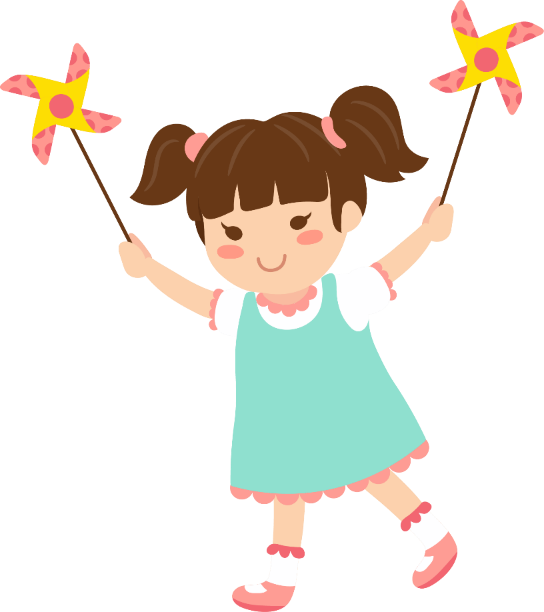 Ôn tập về đại lượng
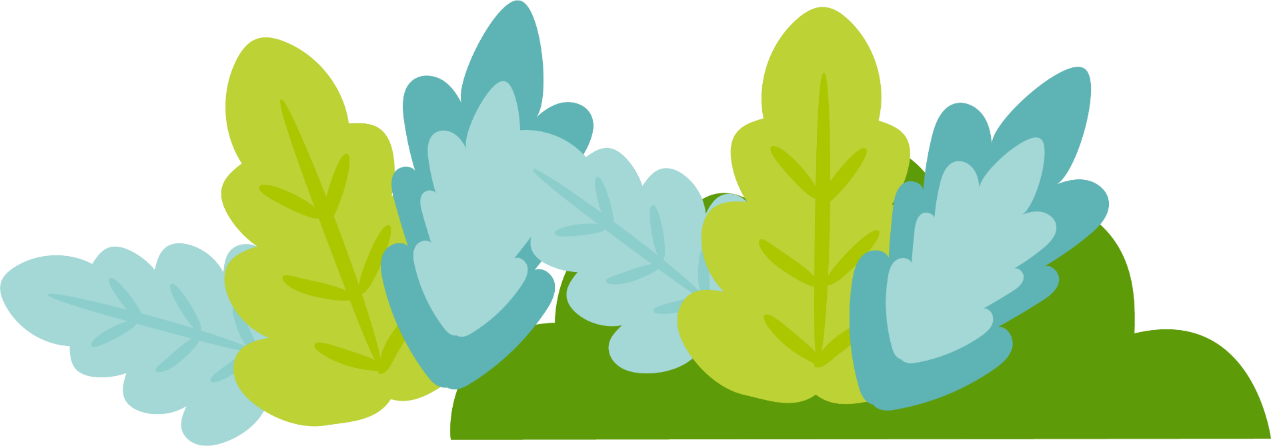 Khởi động
Trò chơi “Đánh bay Covid”
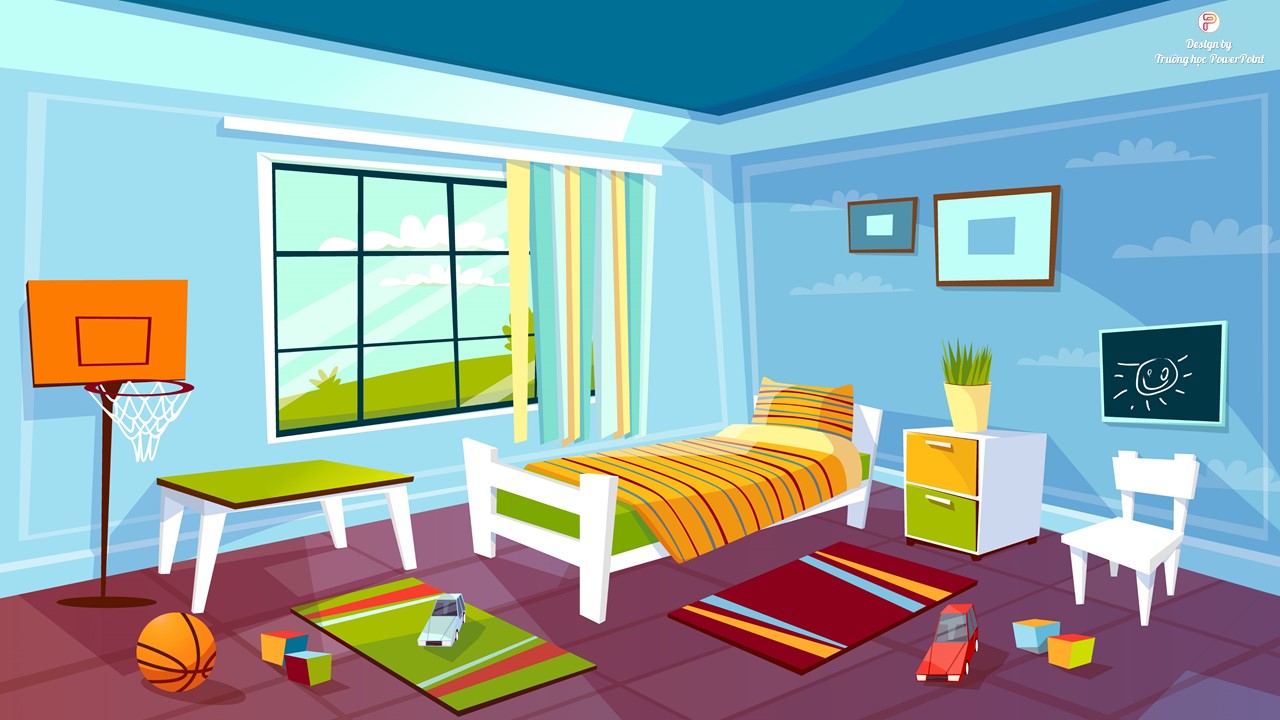 Câu 1: Điền số 2m = ……. cm
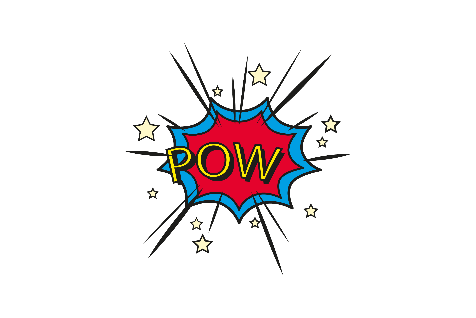 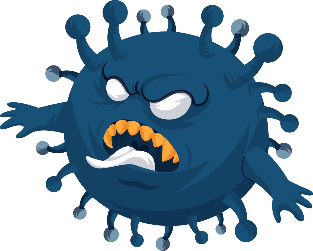 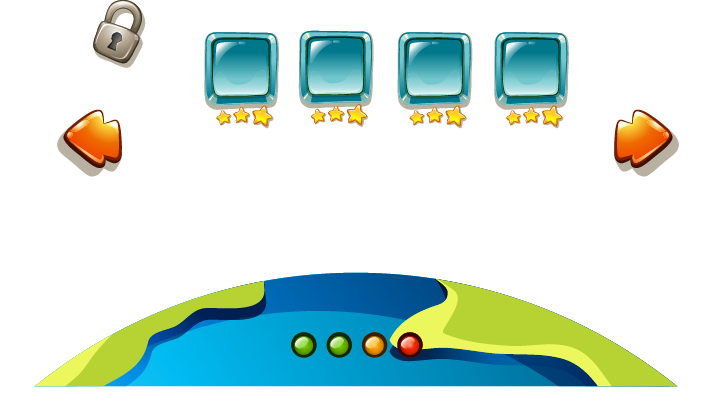 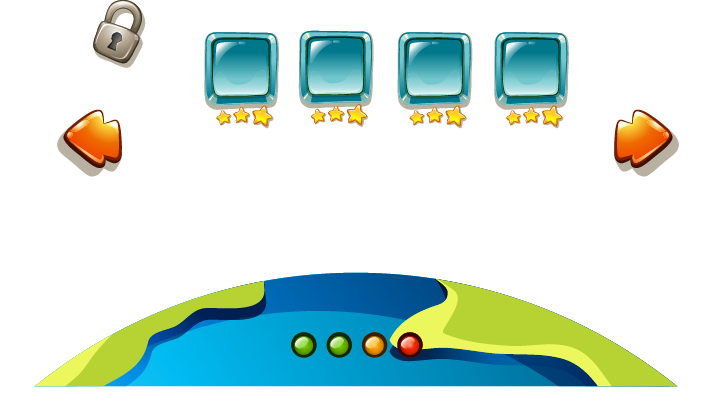 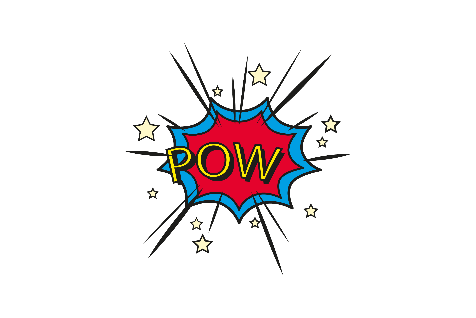 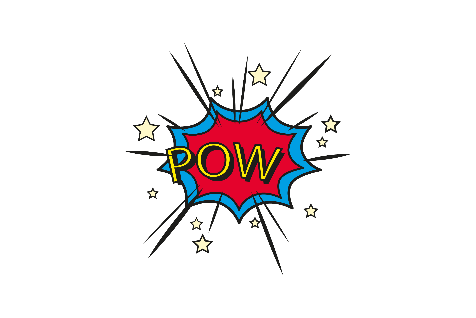 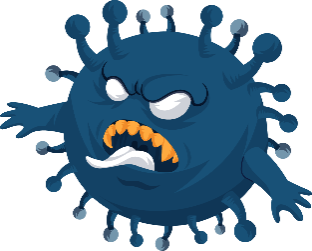 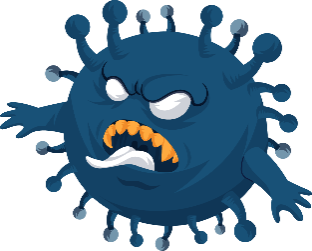 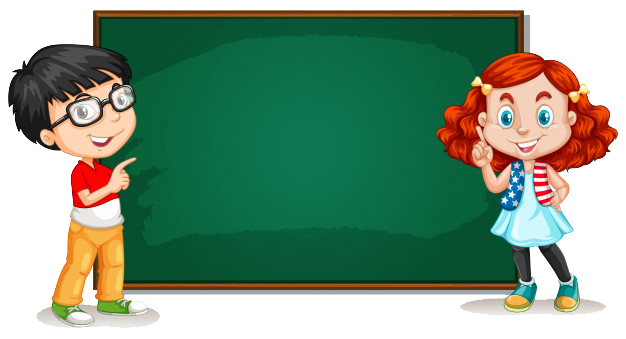 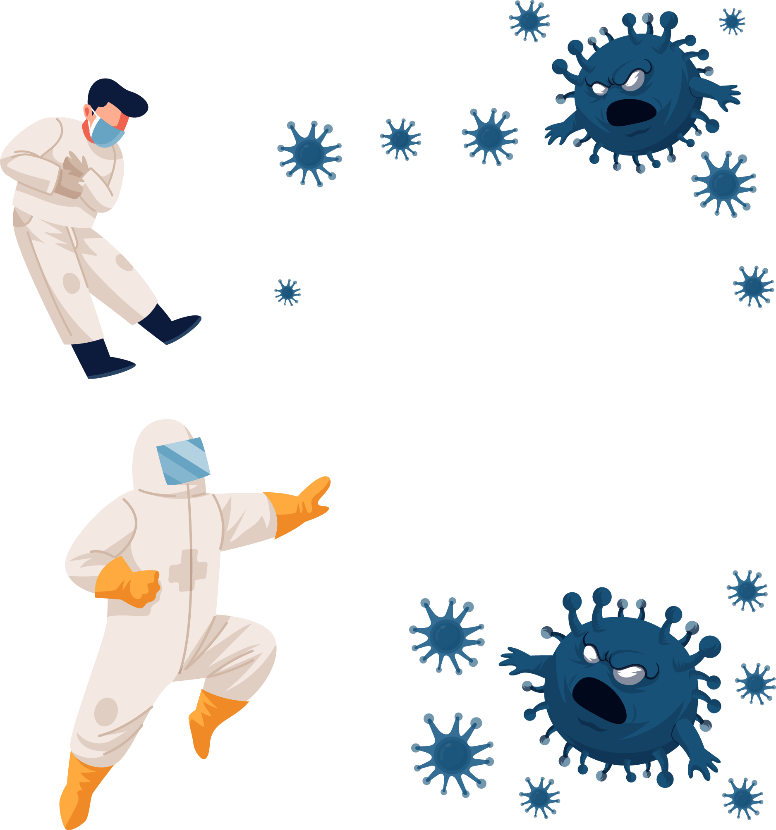 20
2000
200
2
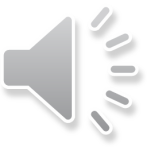 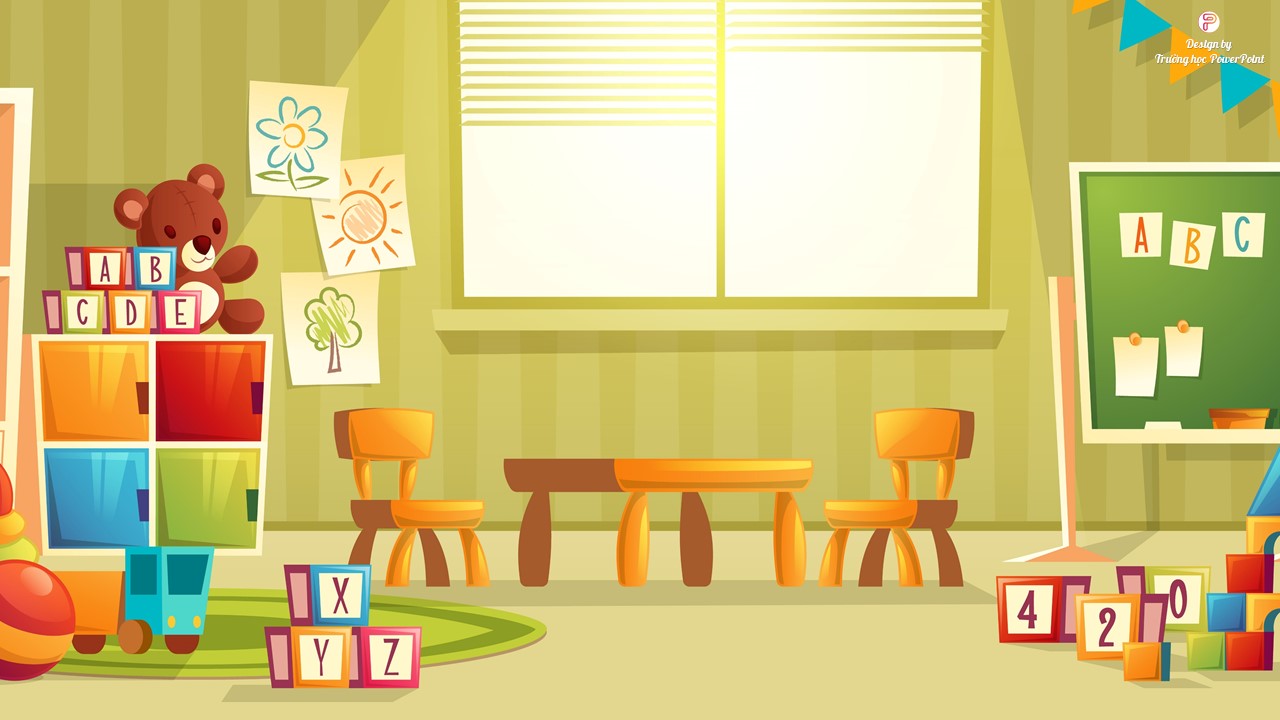 Câu 2: Điền số 1kg = ……. g
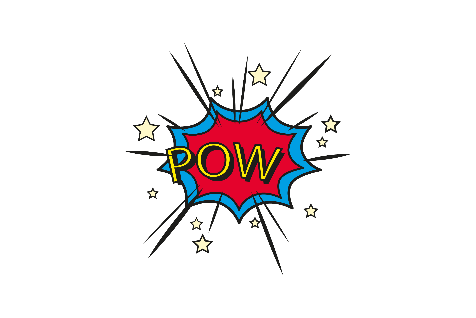 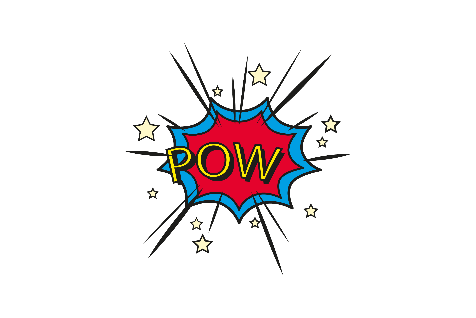 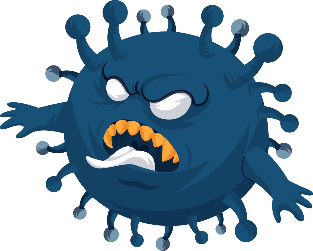 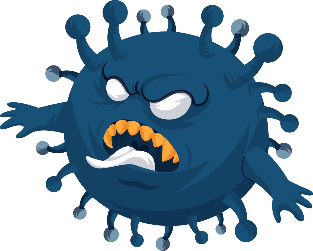 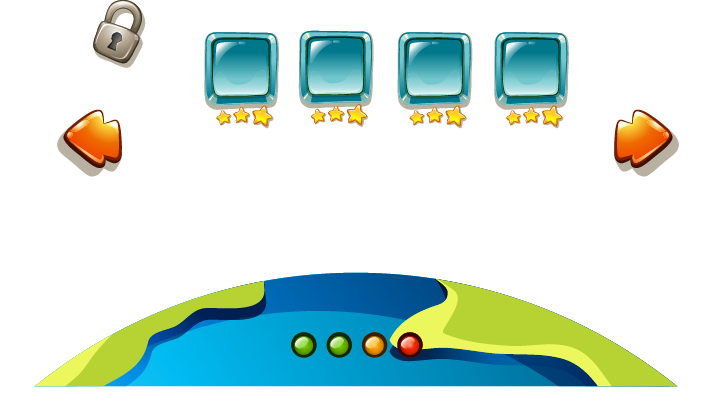 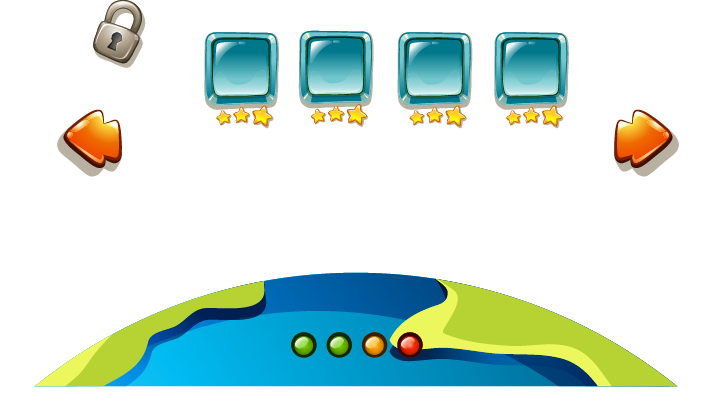 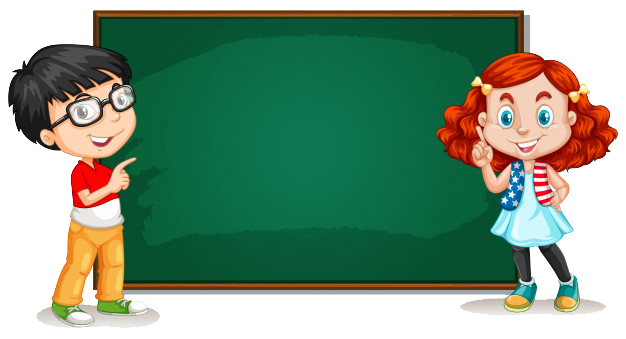 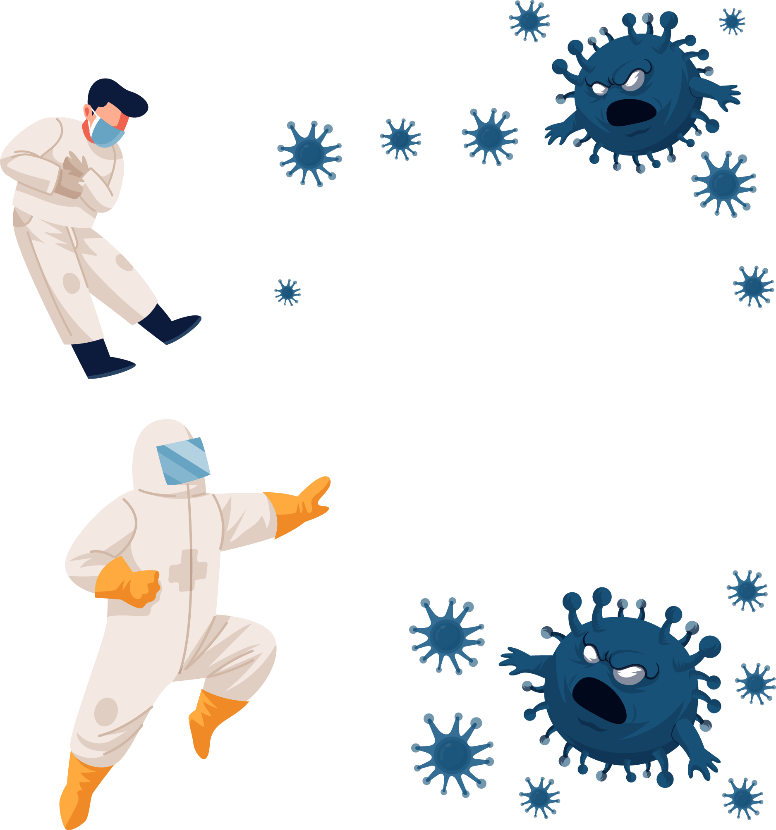 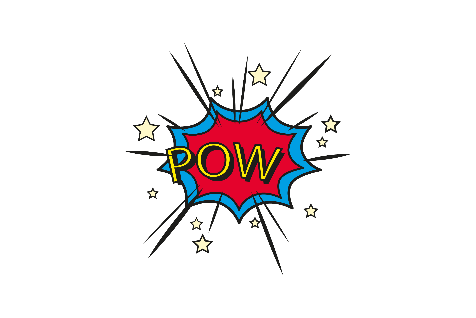 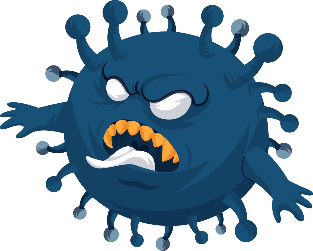 100
10
10000
1000
1000
1000
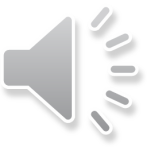 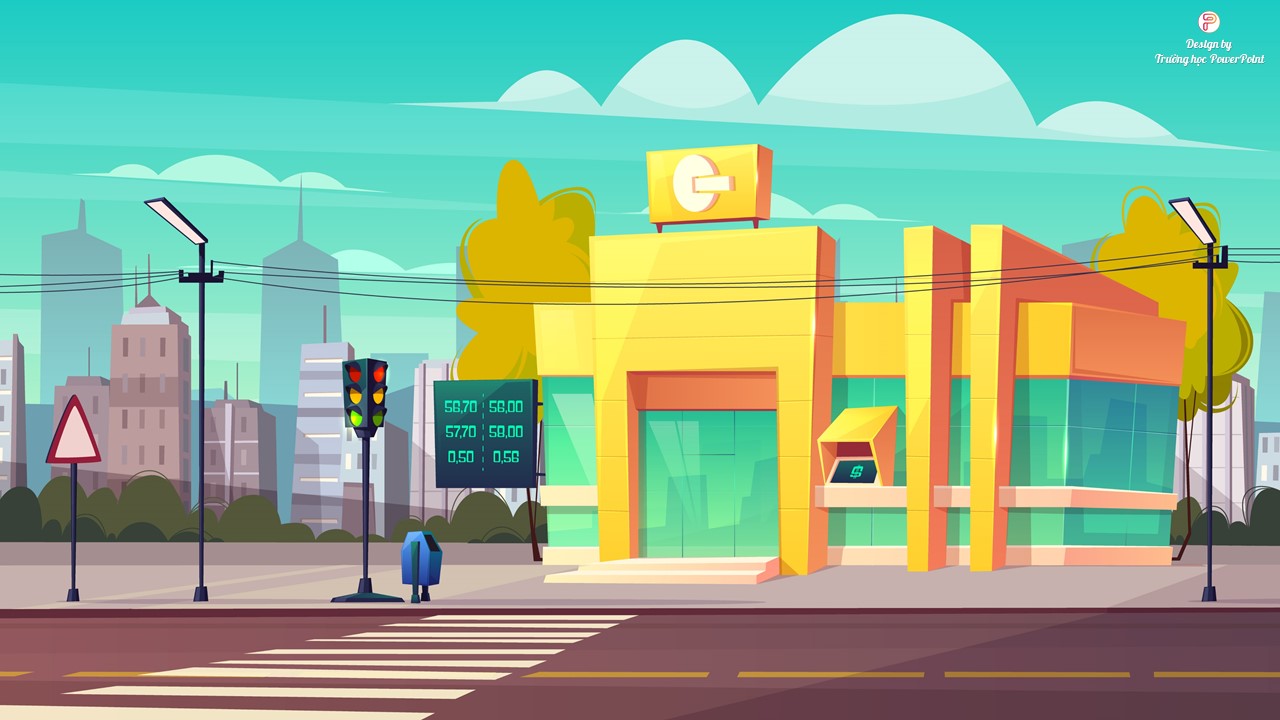 Câu 3: Điền số 1ngày = ……. giờ
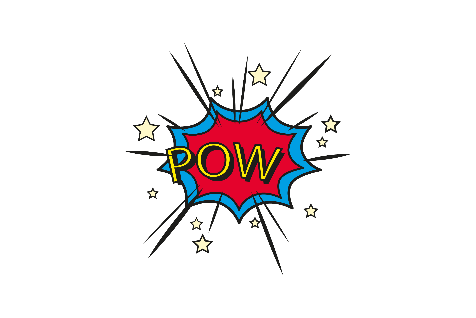 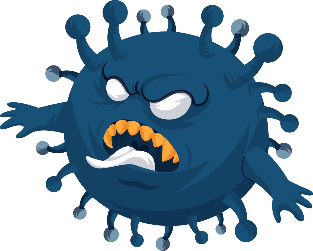 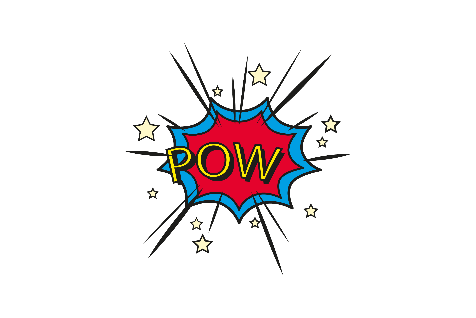 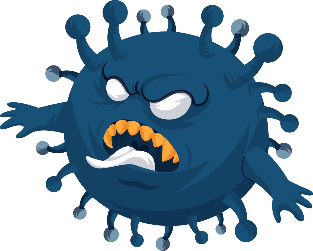 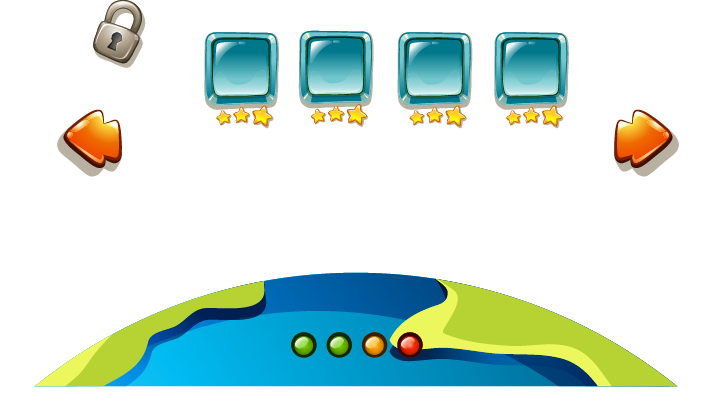 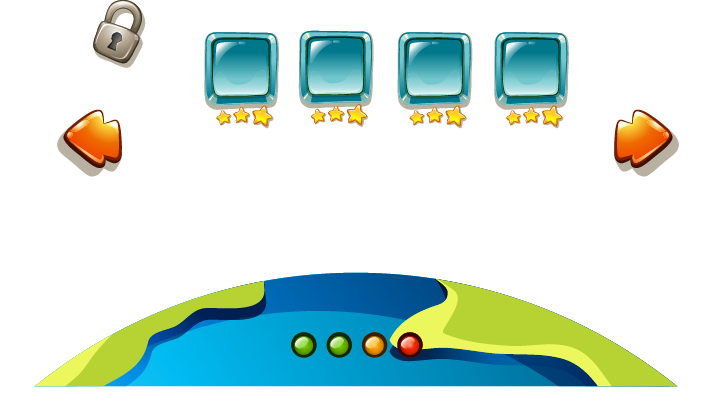 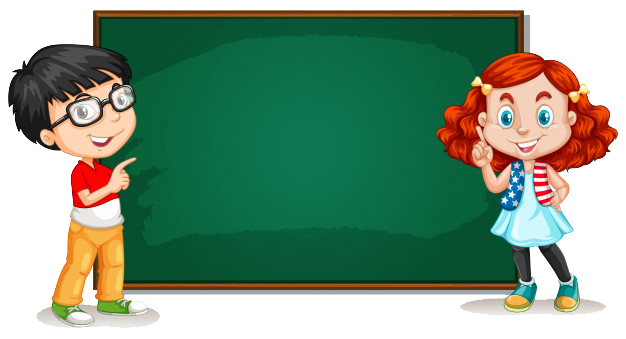 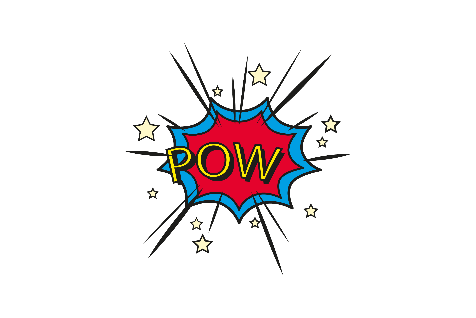 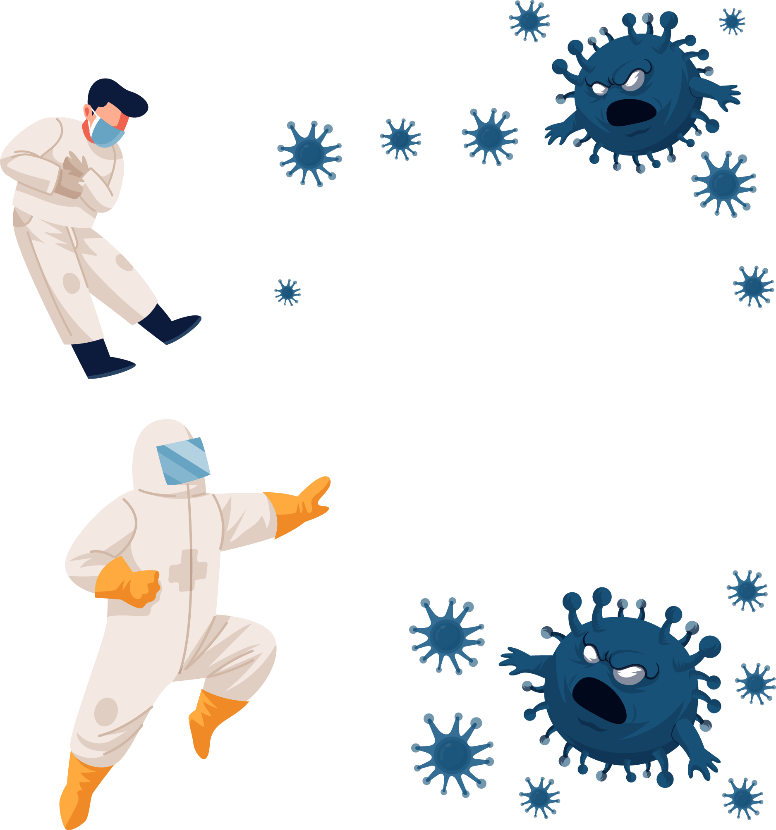 60
12
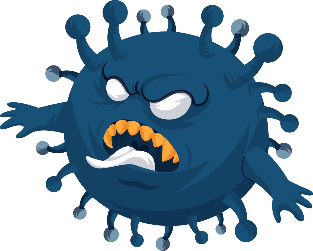 24
24
30
2000
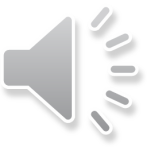 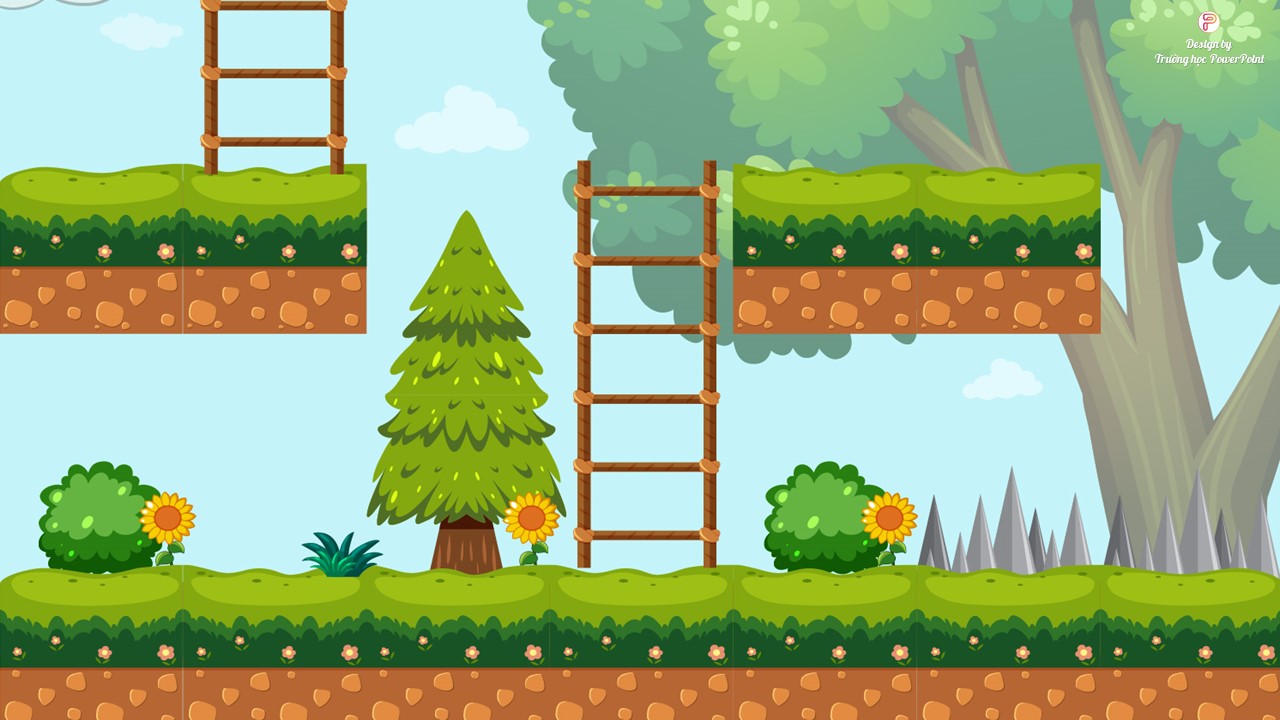 Câu 4: Điền số 2 tuần lễ = ……. ngày
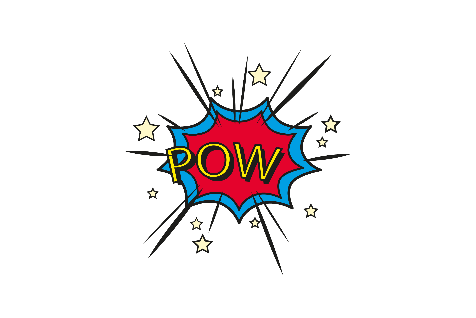 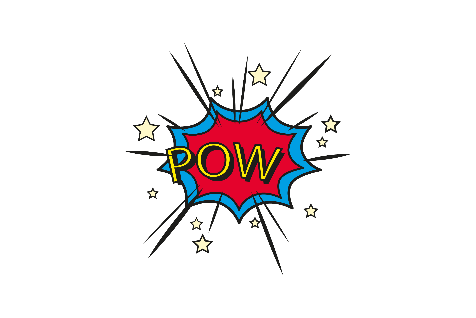 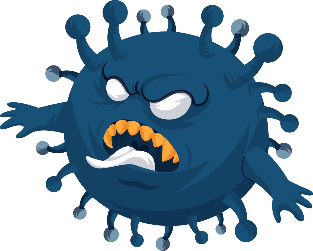 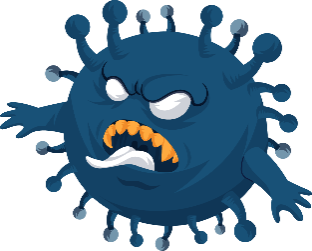 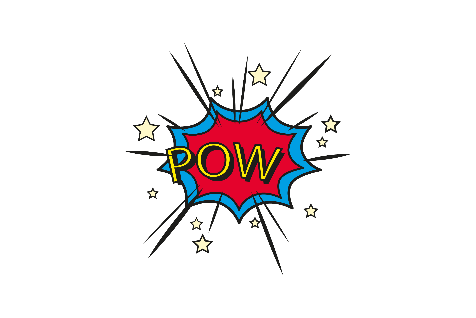 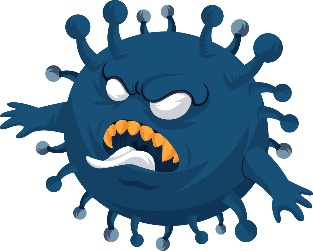 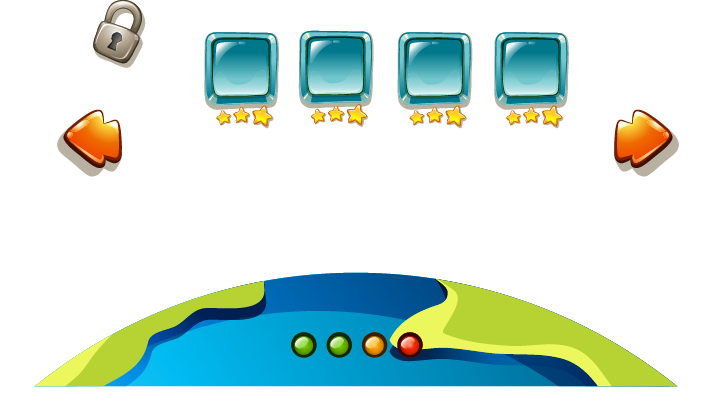 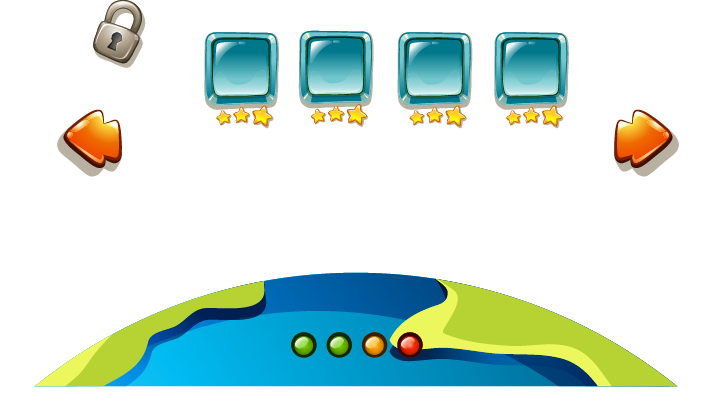 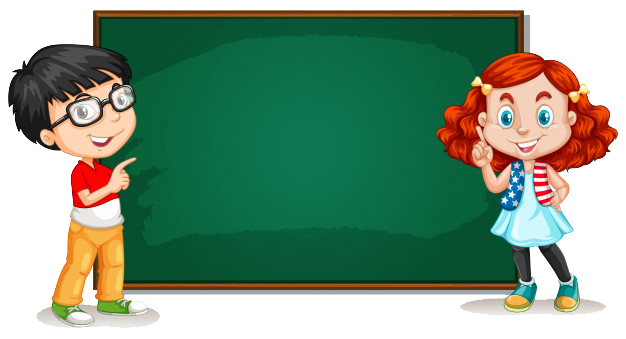 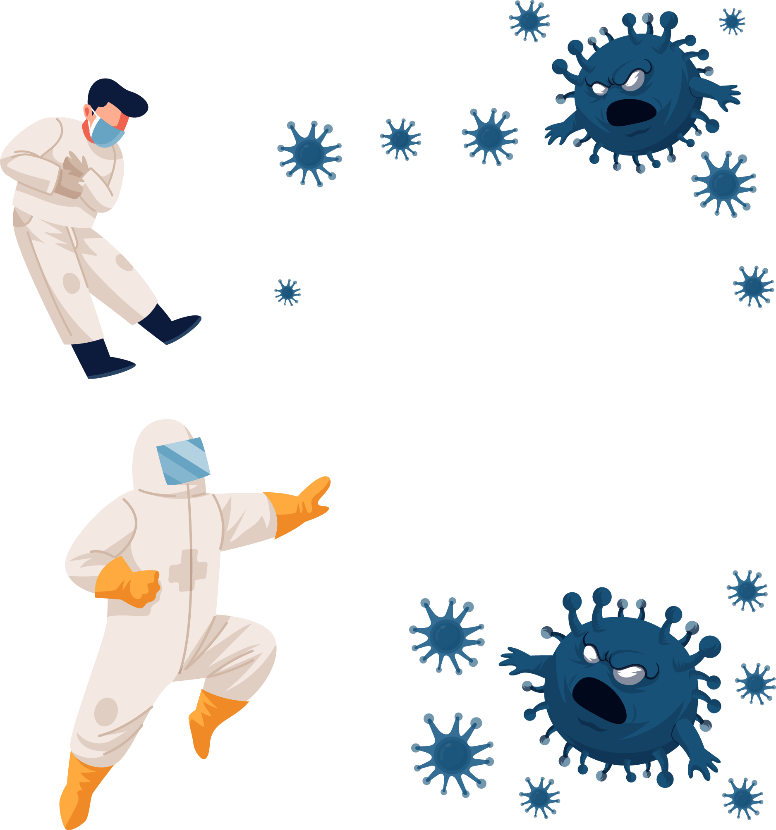 20
24
14
14
60
2500
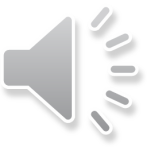 * Đơn vị đo độ dài
* Đơn vị đo khối lượng
kg ; g
:
1 kg = 1000 g
* Đơn vị đo thời gian
* Tiền Việt Nam
năm ; tháng ; tuần ; ngày ; giờ ; phút
* Đơn vị đo độ dài
* Đơn vị đo khối lượng
kg ; g
:
1 kg = 1000 g
* Đơn vị đo thời gian
:
* Tiền Việt Nam
* Đơn vị đo độ dài
* Đơn vị đo khối lượng
:
kg ; g
1 kg = 1000 g
* Đơn vị đo thời gian
:
năm ; tháng ; tuần ; ngày ; giờ ; phút
1 năm = 12 tháng
1 tháng thường có 30 hoặc 31 ngày ; riêng tháng 2 có 28 hoặc 29 ngày.
1 tuần = 7 ngày
1 ngày = 24 giờ
1 giờ = 60 phút
:
* Tiền Việt Nam
đồng
Bài 1: Khoanh vào chữ đặt trước câu trả lời đúng:
A.     73 cm
7m 3cm = ?
B.    703 cm
B.    703 cm
C.     730 cm
D.     7 003 cm
Bài 2. Quan sát hình vẽ dưới đây rồi trả lời các câu hỏi:
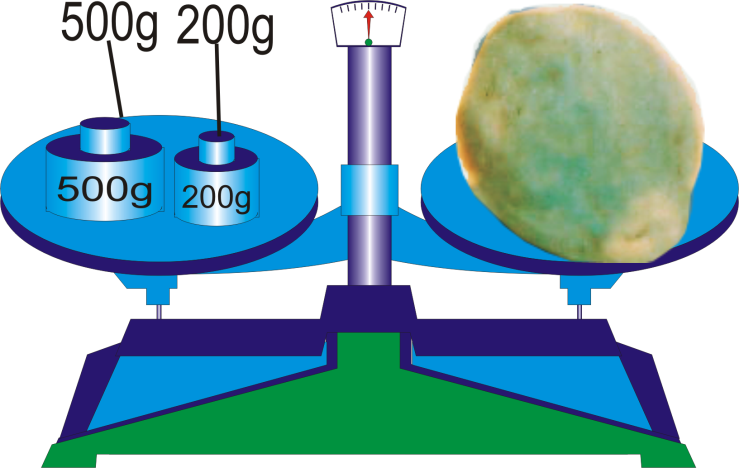 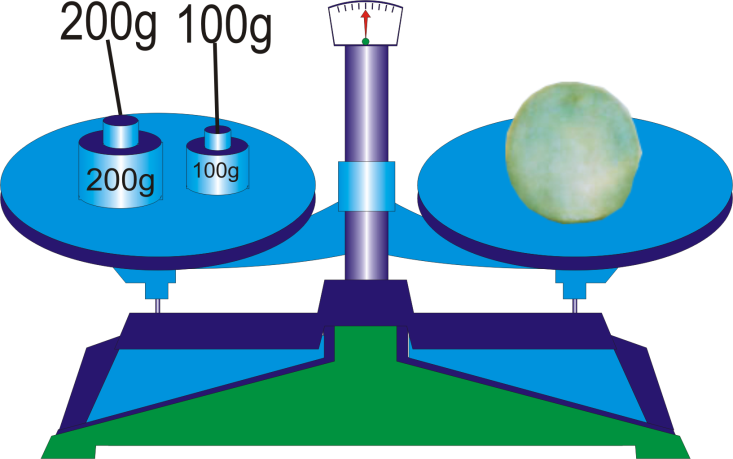 a) Quả cam cân nặng bao nhiêu gam ?
b) Quả đu đủ cân nặng bao nhiêu gam ?
c) Quả đu đủ nặng hơn quả cam bao nhiêu gam ?
Bài 2. Quan sát hình vẽ dưới đây rồi trả lời các câu hỏi:
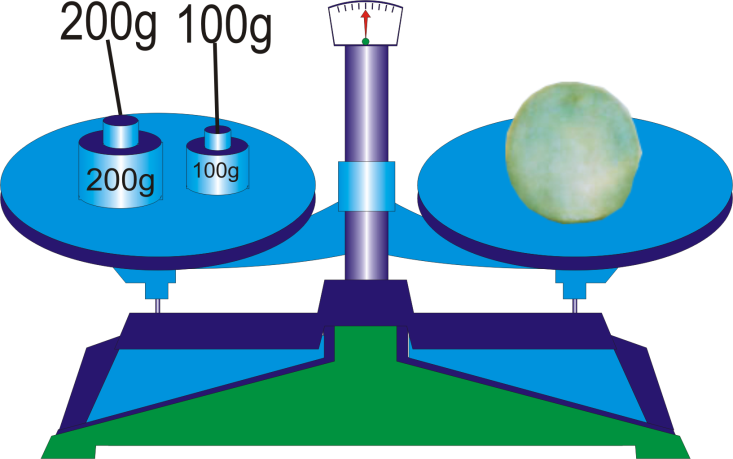 a) Quả cam cân nặng bao nhiêu gam ?
  Quả cam cân nặng 300 g.
Bài 2. Quan sát hình vẽ dưới đây rồi trả lời các câu hỏi:
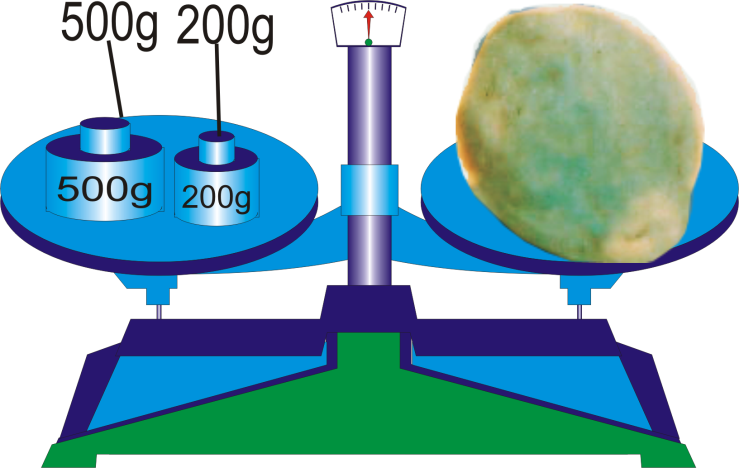 b) Quả đu đủ cân nặng bao nhiêu gam ?
  Quả đu đủ cân nặng 700 g.
Bài 2. Quan sát hình vẽ dưới đây rồi trả lời các câu hỏi:
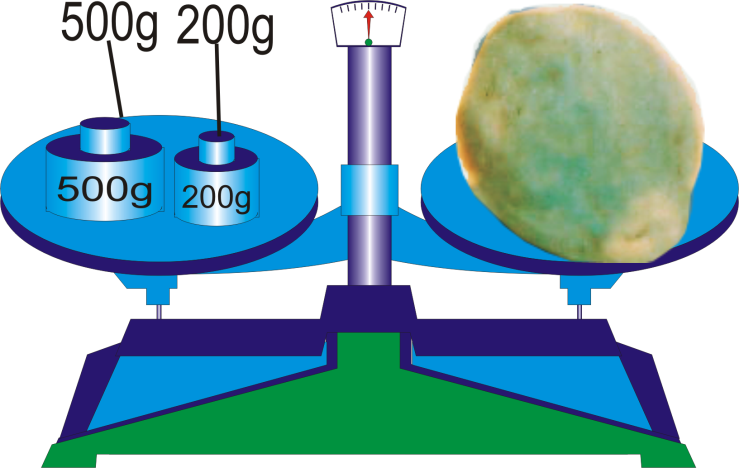 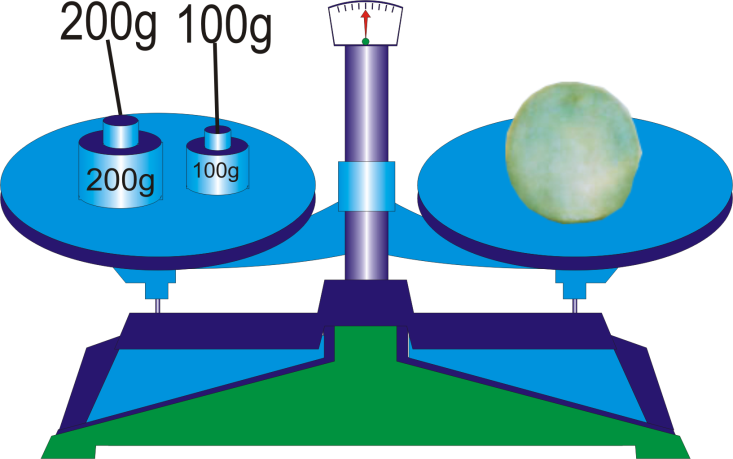 c) Quả đu đủ nặng hơn quả cam bao nhiêu gam ?
  Quả đu đủ nặng hơn quả cam 400 g.
Bài 3:
Lan đi từ nhà lúc 7 giờ kém 5 phút.
Tới trường lúc 7 giờ 10 phút.
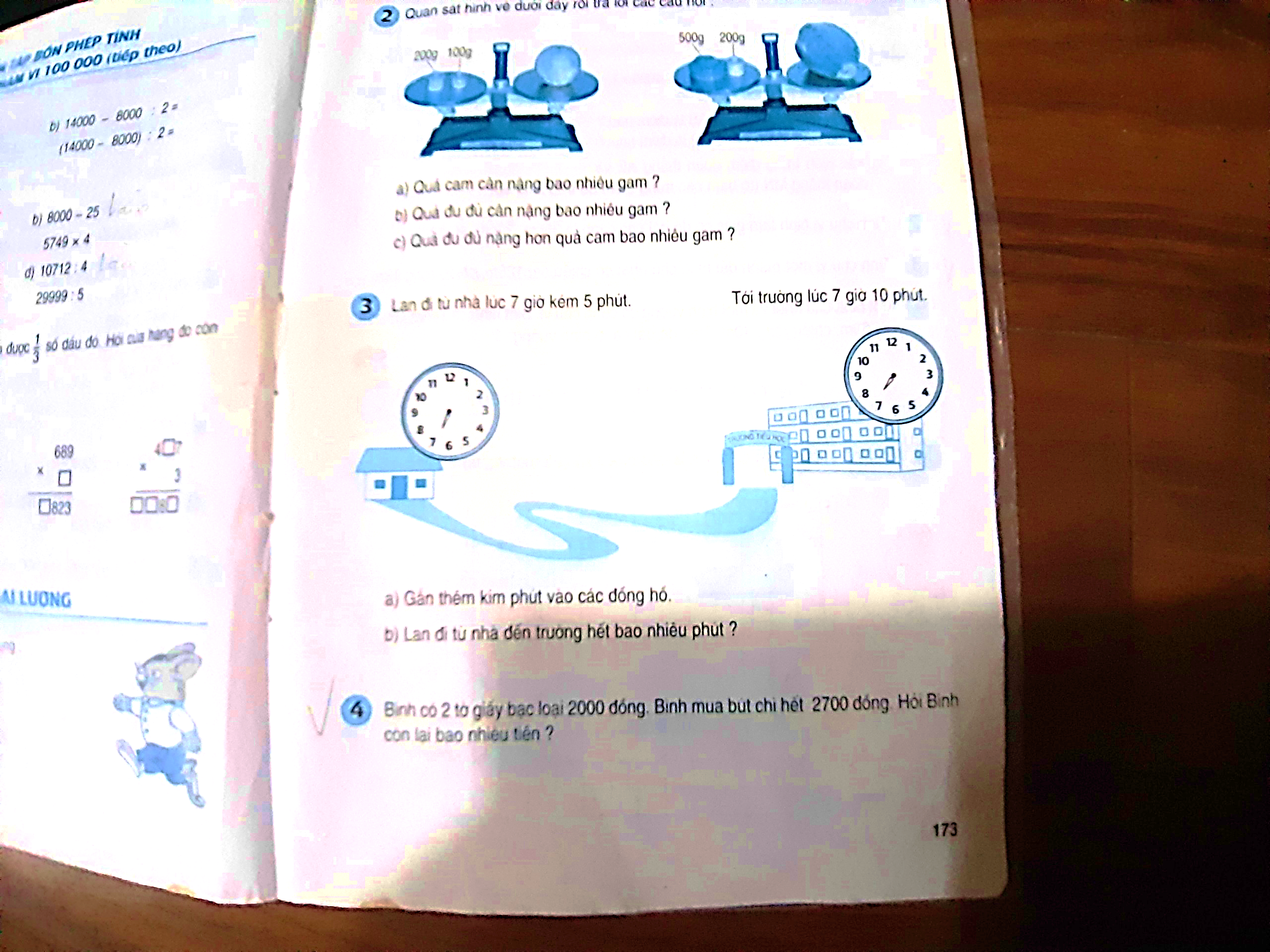 a) Gắn thêm kim phút vào các đồng hồ.
b) Lan đi từ nhà đến trường hết bao nhiêu phút ?
12
12
11
11
1
1
2
10
10
2
9
3
3
9
8
8
4
4
7
7
5
5
6
6
Tới trường lúc 7 giờ 10 phút
Lan đi từ nhà lúc 7 giờ kém 5 phút.
a. Gắn thêm kim phút vào các đồng hồ
Bài 3:
Lan đi từ nhà lúc 7 giờ kém 5 phút.
Tới trường lúc 7 giờ 10 phút.
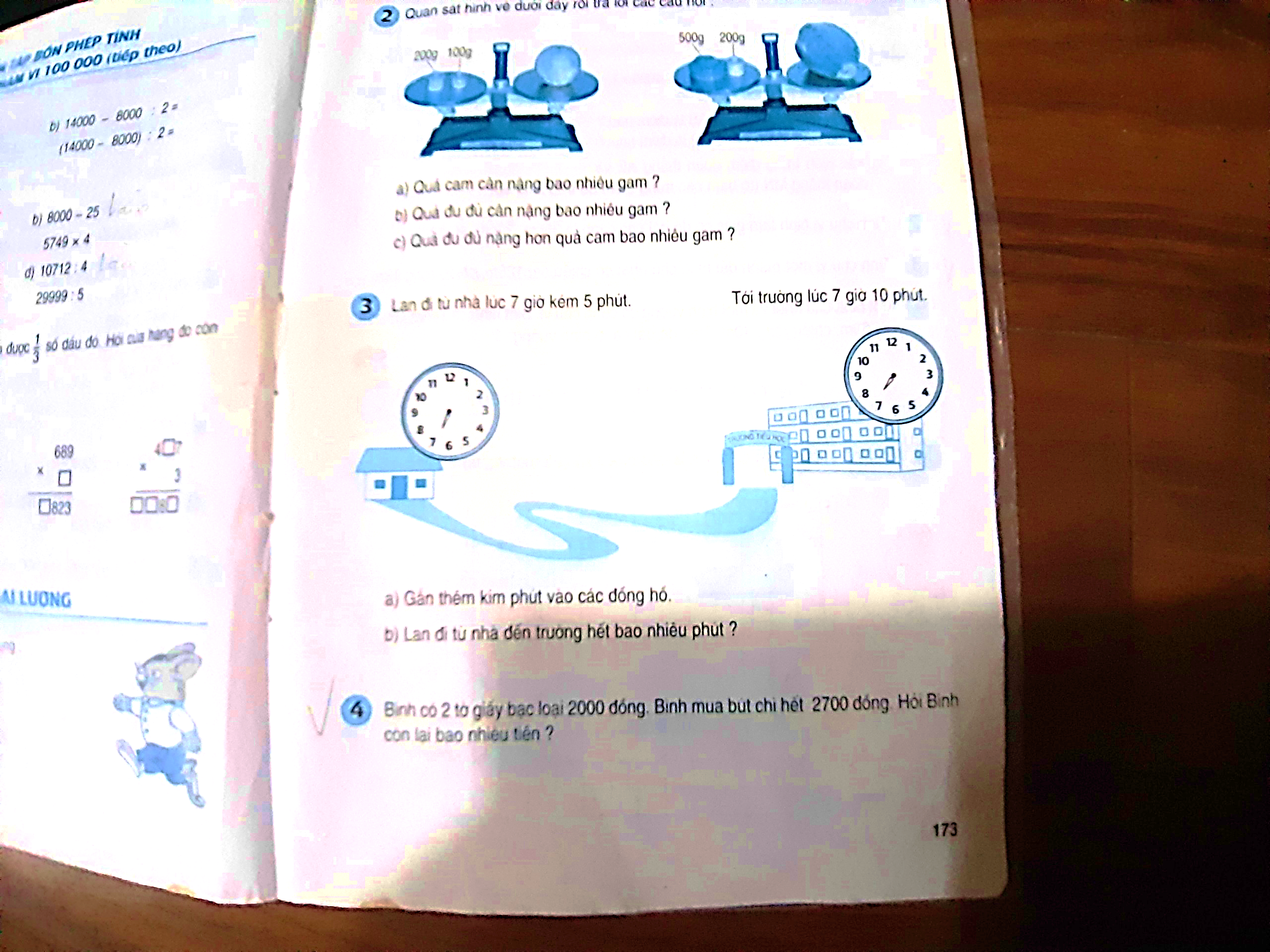 b) Lan đi từ nhà đến trường hết bao nhiêu phút ?
   Lan đi từ nhà đến trường hết 15 phút
Bài 4. Bình có hai tờ giấy bạc loại 2000 đồng. Bình mua bút chì hết 2700 đồng. Hỏi Bình còn lại bao nhiêu tiền?
Tóm tắt:
Bài giải
Có         : 2 tờ loại 2 000 đồng
Mua hết : 2 700 đồng
Còn lại   : …..đồng?
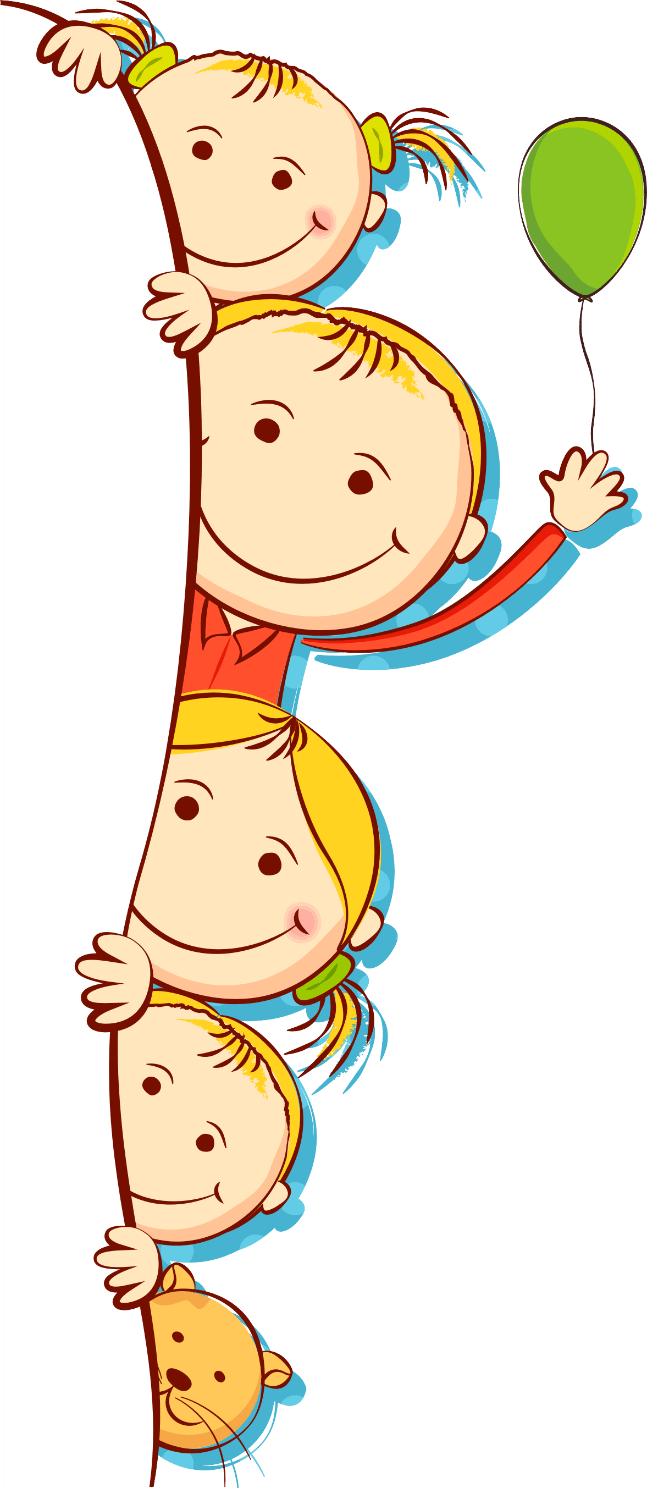 Dặn dò
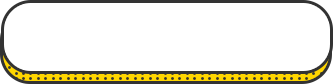 - Hoàn thiện các bài tập.
- Xem trước bài: Ôn tập về hình học.
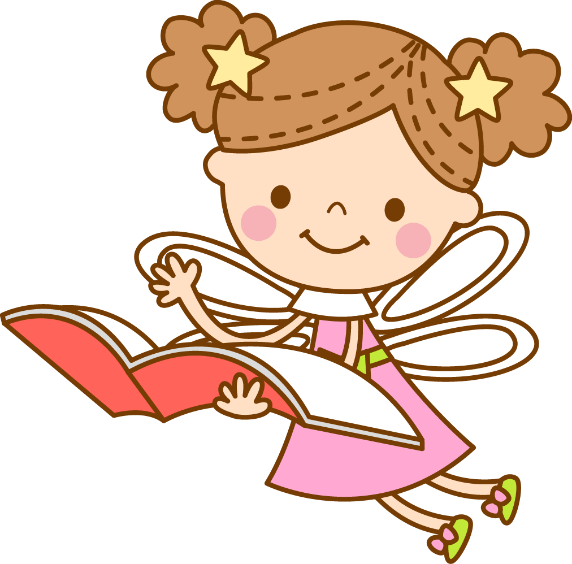 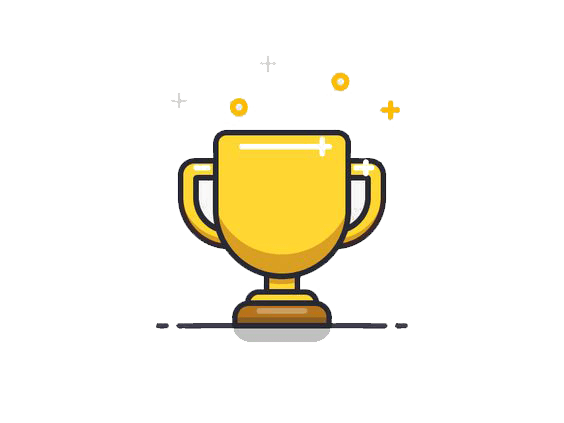